NSLOOKUP
CNIT 102
Substitute lecture
3-6-14
Sam Bowne
Domain Name System
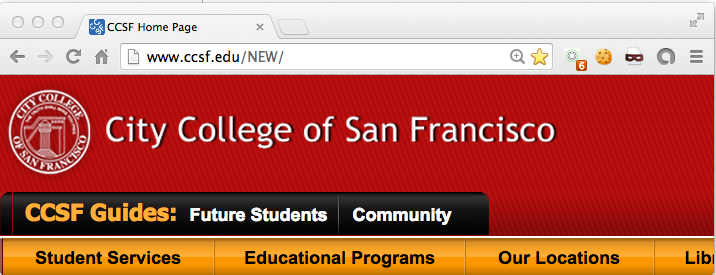 Converts a domain name like www.ccsf.edu
to an IP address like 147.144.1.212
Wireshark
Shows traffic going to server at 147.144.1.212
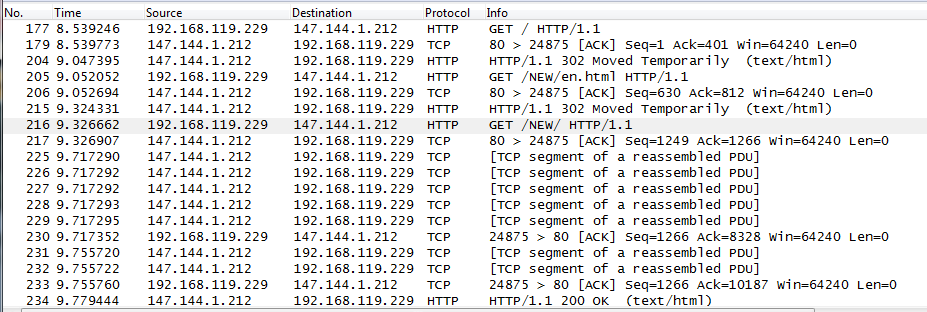 DNS Resolution
Packets in Wireshark show DNS Query and DNS Response
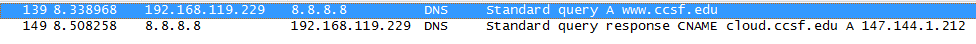 NSLOOKUP
Performs a DNS resolution
Without loading a Web page
Useful to test DNS operations
Simplest way 
nslookup domain.com
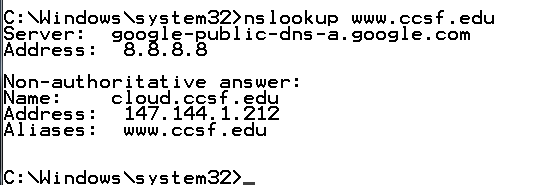 NSLOOKUP in Interactive Mode
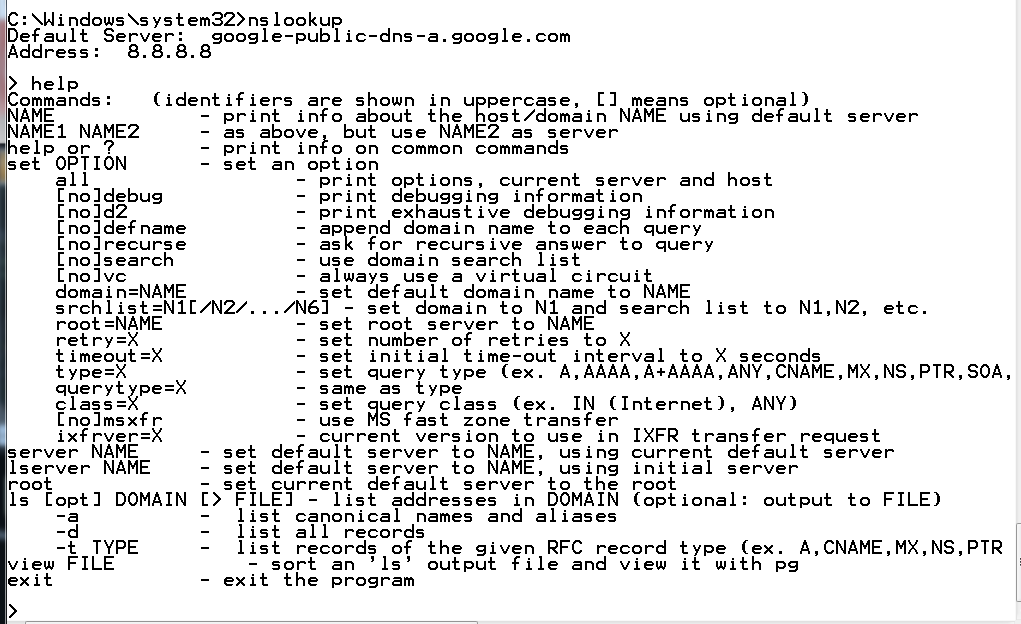 Specify Server
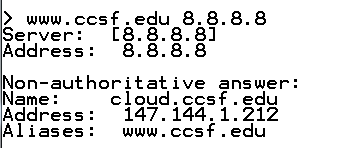 Free Public Servers
Google
8.8.8.8
8.8.4.4
OpenDNS
208.67.222.222
208.67.220.220
Set Querytype
aaaa = IPv6
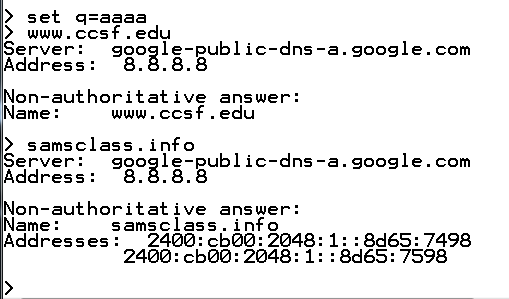 What NSLOOKUP Does
First it tries to find the domain on your local network
Then it tries the Internet
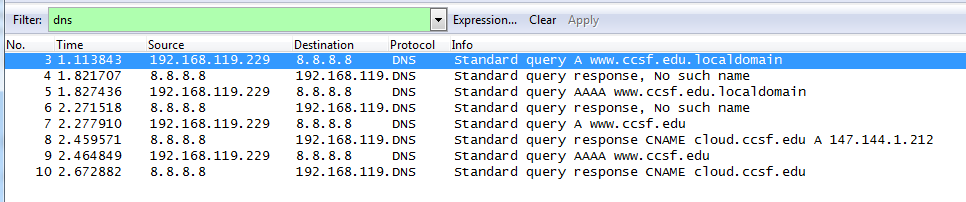 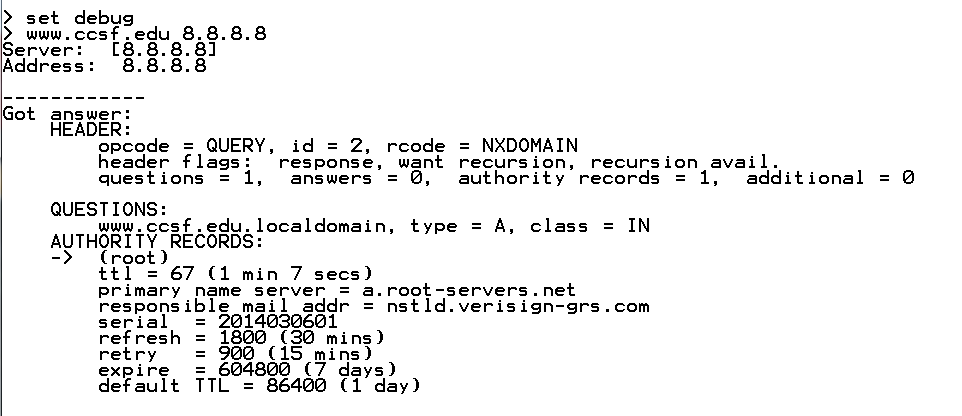 Debug Mode
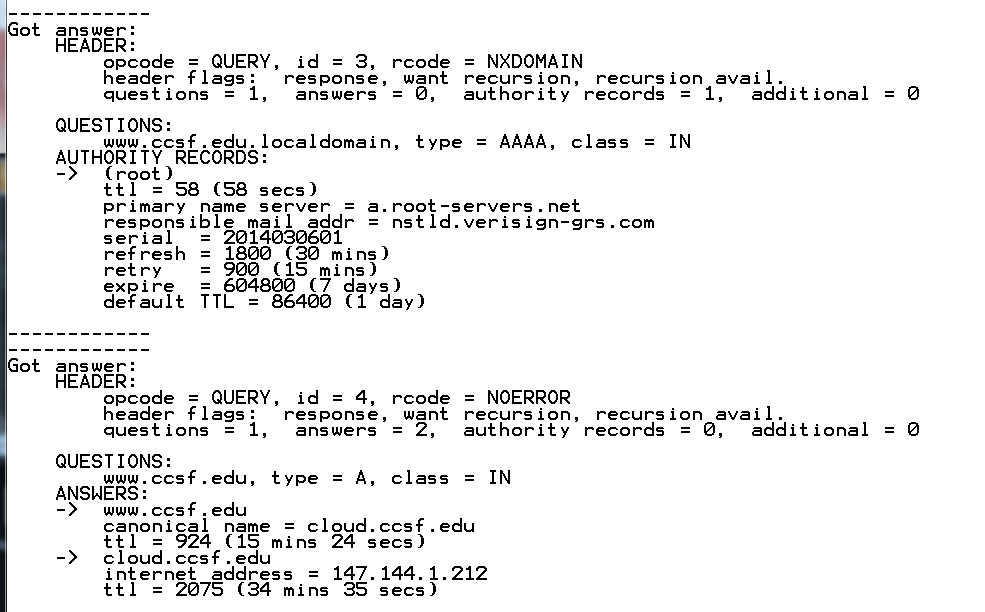 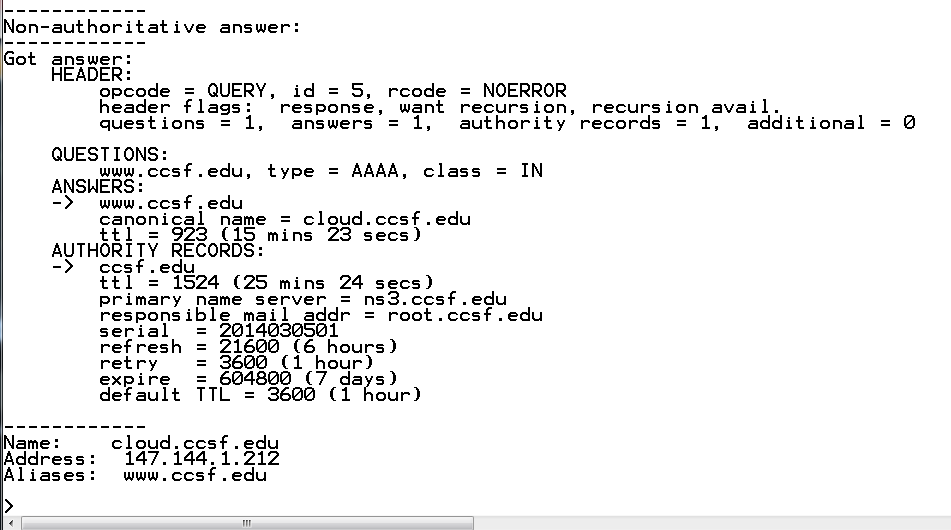 Clearing the DNS Cache
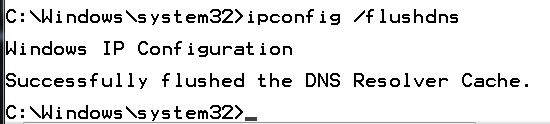 Setting the DNS Server
Start, type CONNECTIONS in Search box
Click "View network connections"
Right-click "Local Area Connection"
Click Properties
Double-click "Internet Protocol Version 4 (TCP/IPv4)"
Setting the DNS Server
Must click "OK" twice for settings to take effect
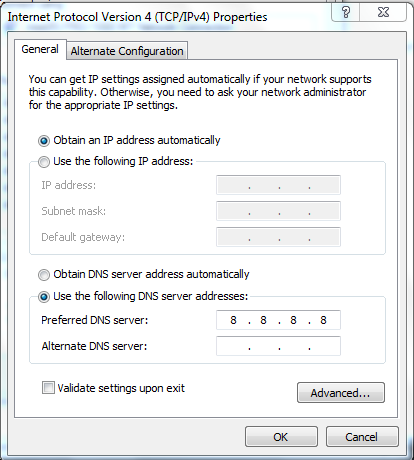 Viewing the DNS Server in the Command Line
IPCONFIG /ALL
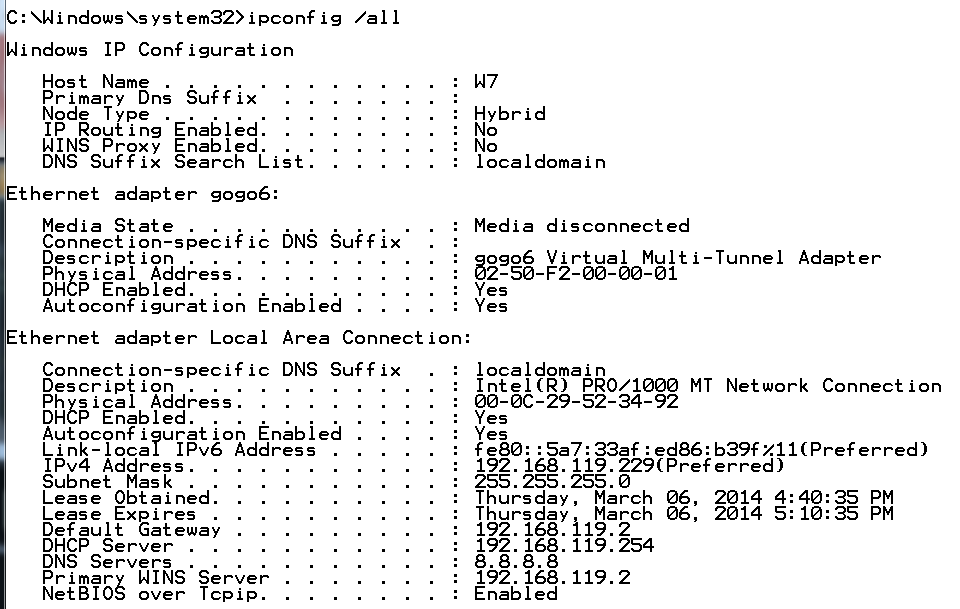